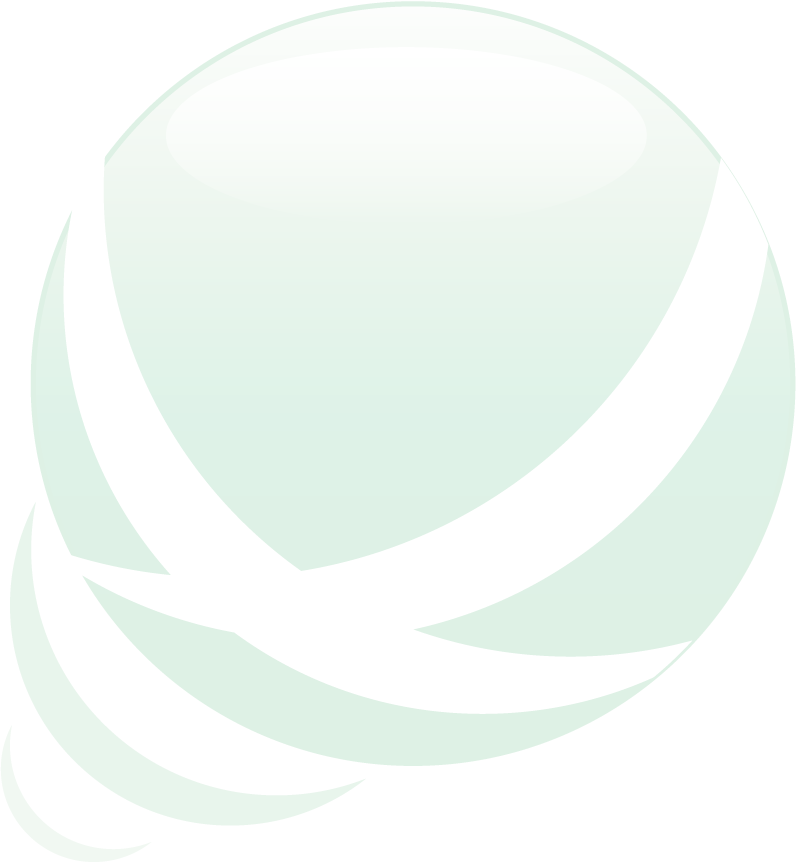 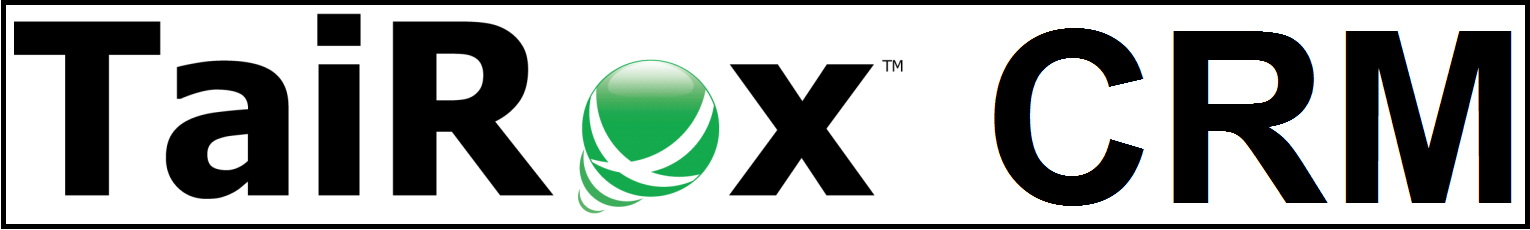 Agenda
TaiRox CRM Review

What’s New
June 2018: cases, customer aging, notes
September 2018: single send invoices to multiple contacts
March 2019: bulk send invoices to multiple contacts
March 2019: notes Fields > 250 characters

TaiRox CRMc Update
TaiRox CRM is …
Sage 300 Accounting Oriented CRM Functionality
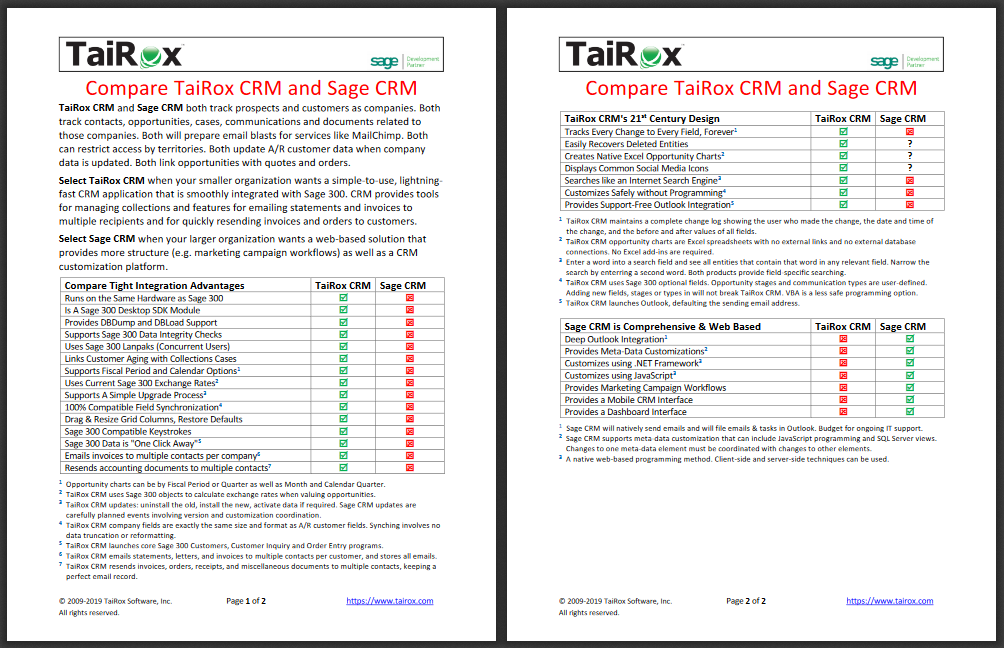 TaiRox CRM is Sage 300 Oriented
Same Hardware
Same Desktop
Same Licensing Scheme: Lanpaks
Same Database Admin: DBDump & DBLoad
Same Customization Method: Optional Fields
Same Data Format & Sizes
Same Data Activation
Same Users & Permissions
Same Translations
Same Reporting Tools & Versions
Same Software Stack, Icons, Finders, etc.
TaiRox CRM Demonstration
Everything you want to see is one-click away

Operation is lightning fast for an SDK application

Searches like an internet search engine

Visible social media integration

Every change to every field for every entity is kept forever
Companies
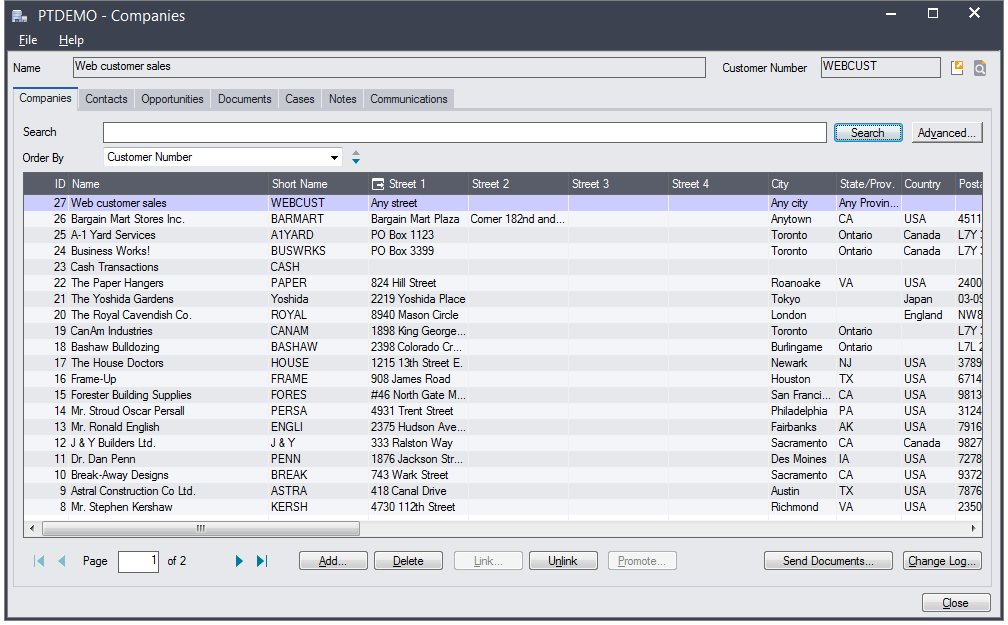 Contacts
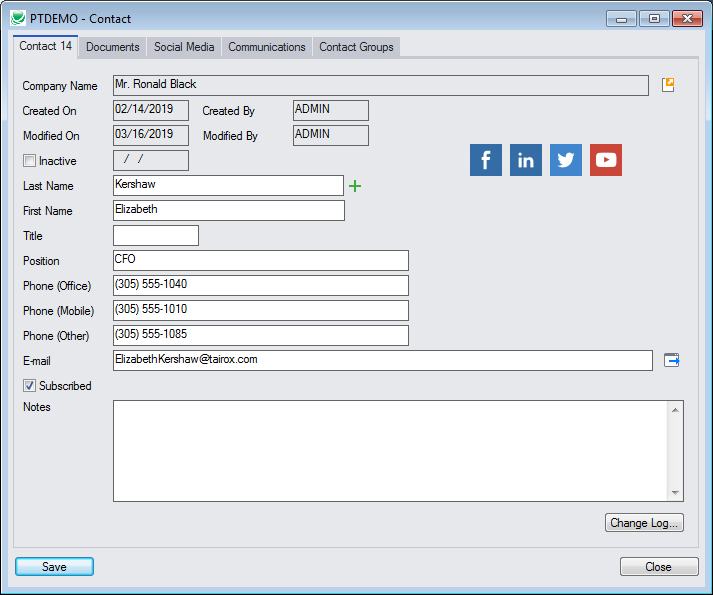 Easy to Demo, Easy to Evaluate
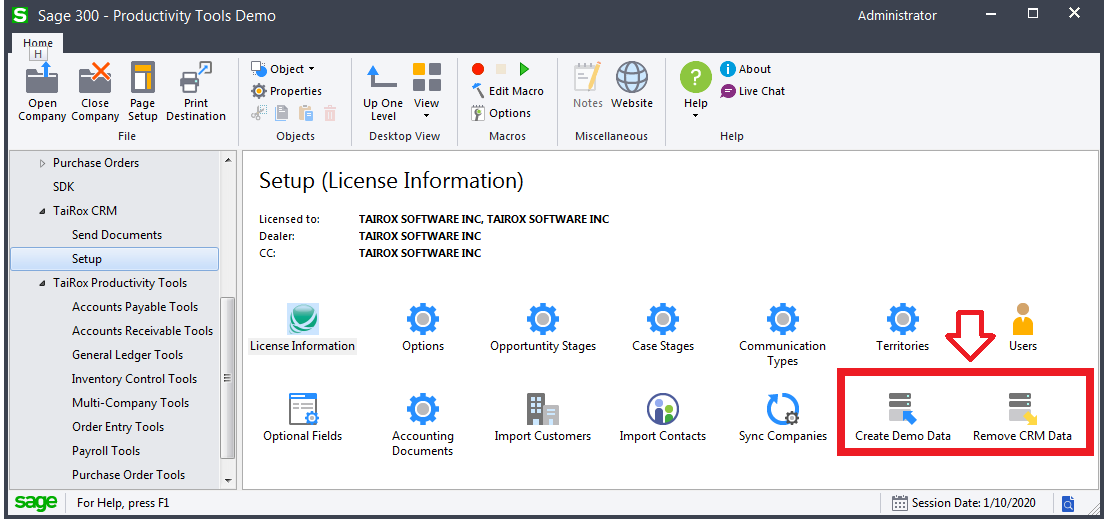 Customer Aging and Cases
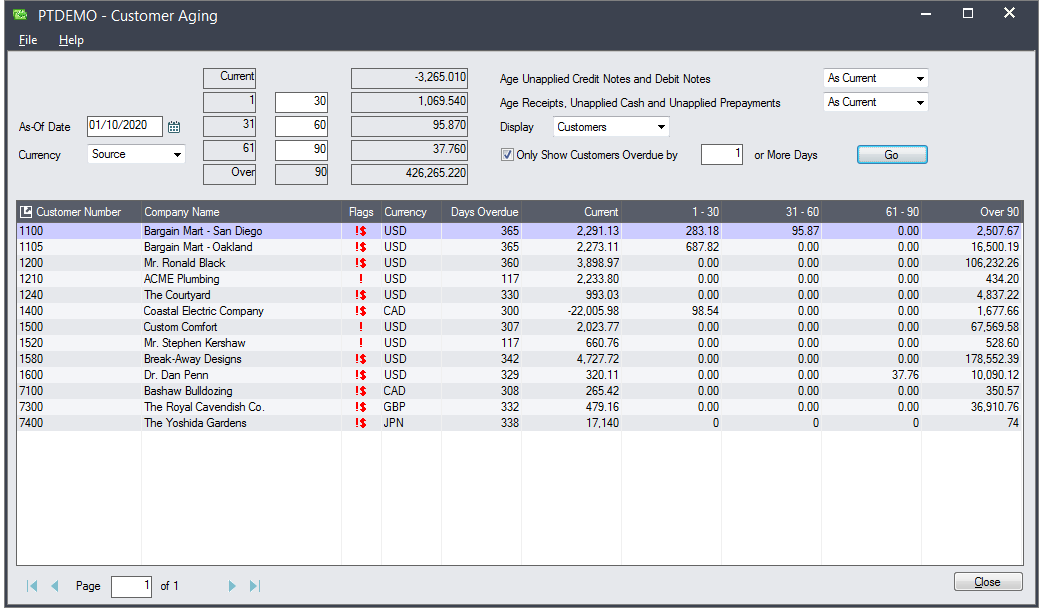 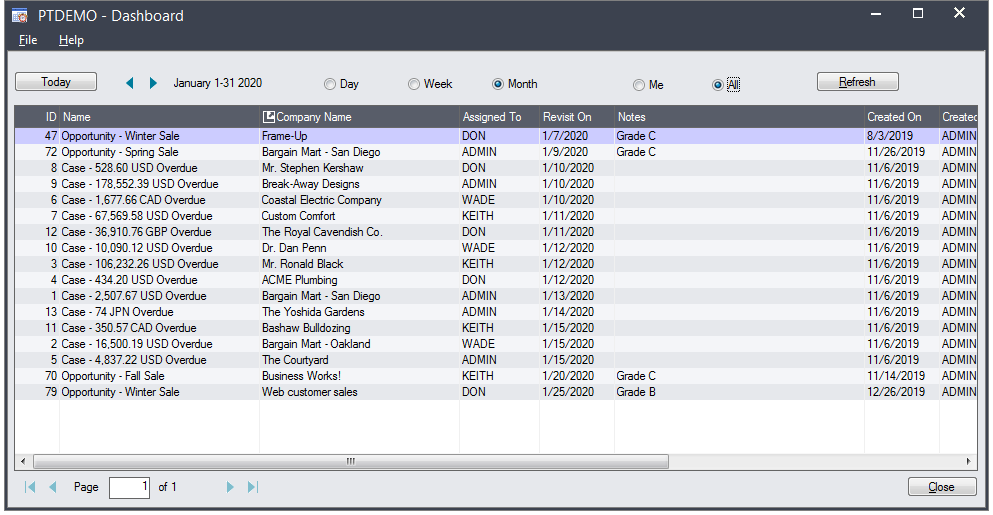 Send Documents to Multiple Contacts
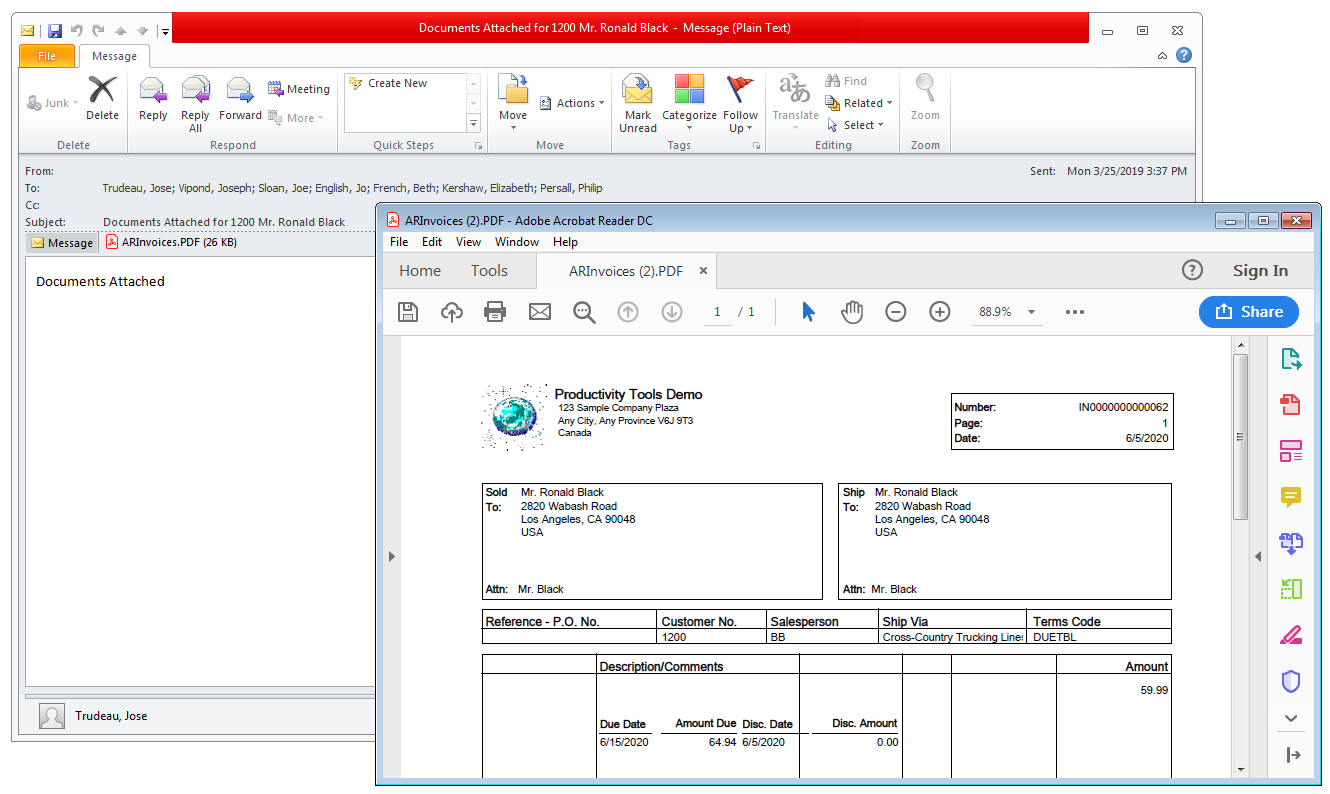 Demonstration Guide
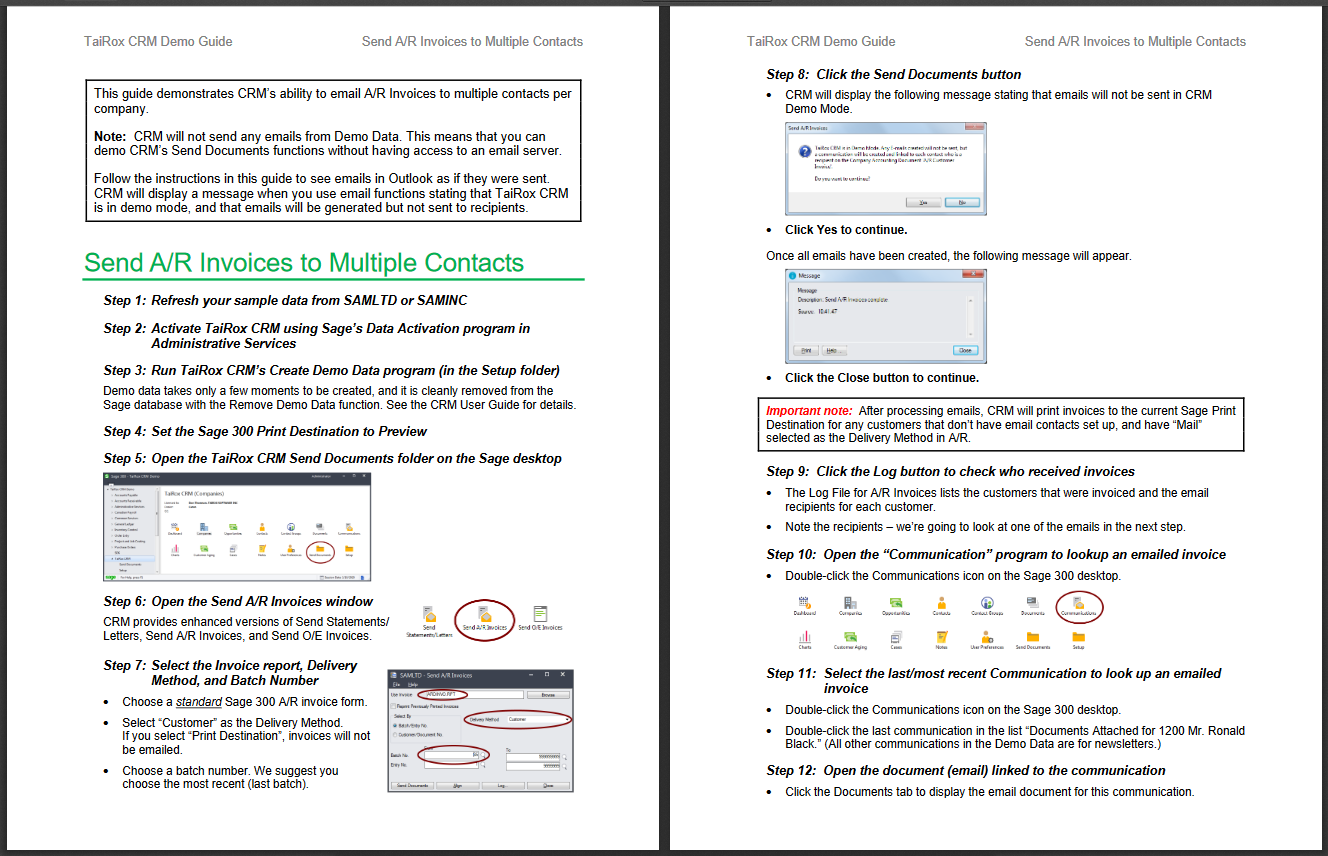 Compare $
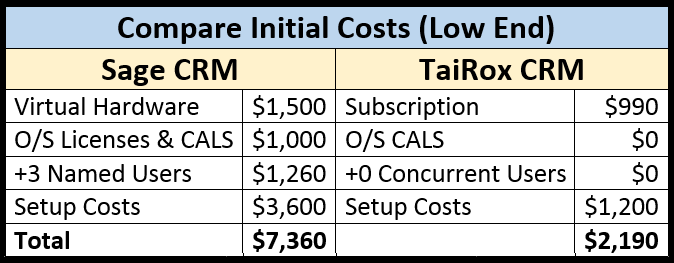 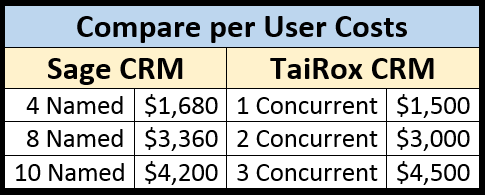 Note:  Volume discounts kick-in earlier with 1 licensing scheme
TaiRox CRMc
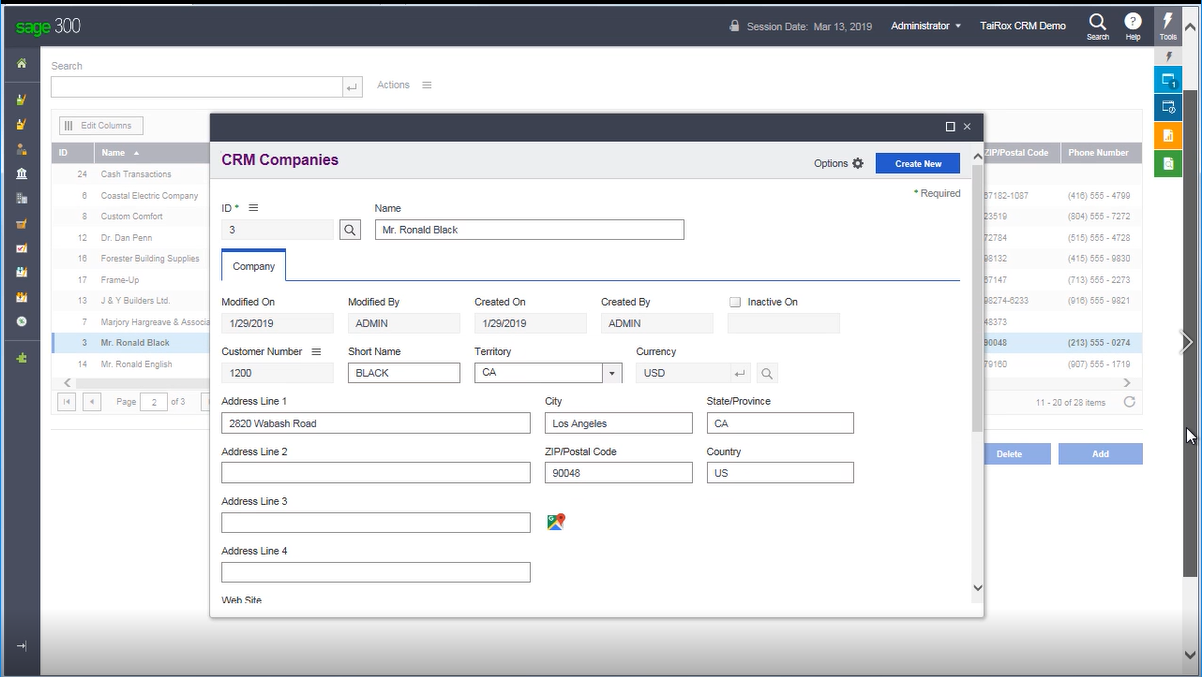 TaiRox CRMc
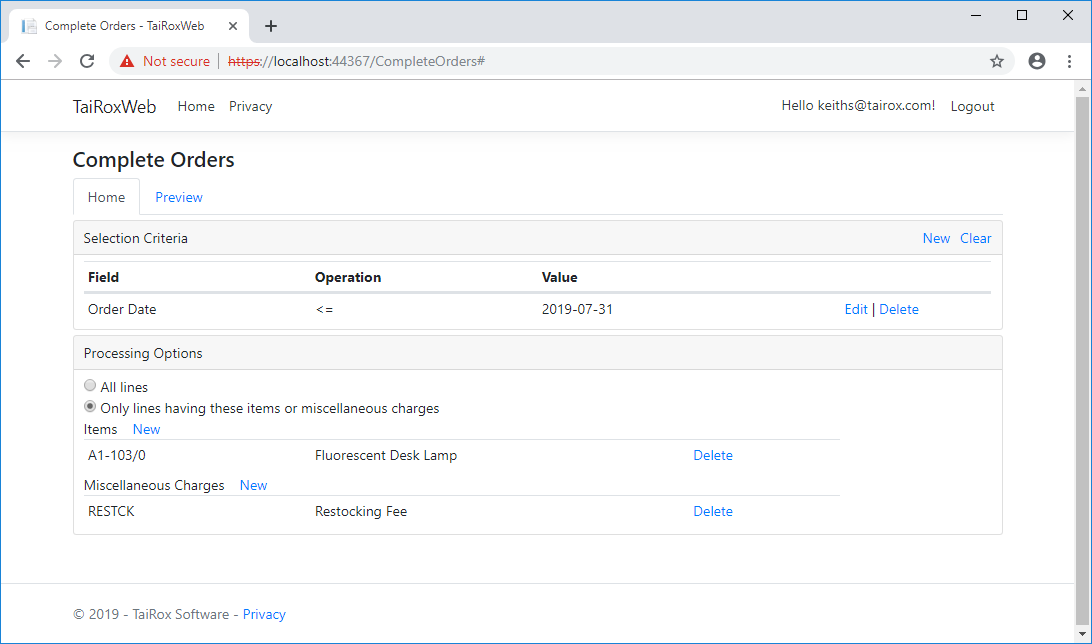 TaiRox CRMc
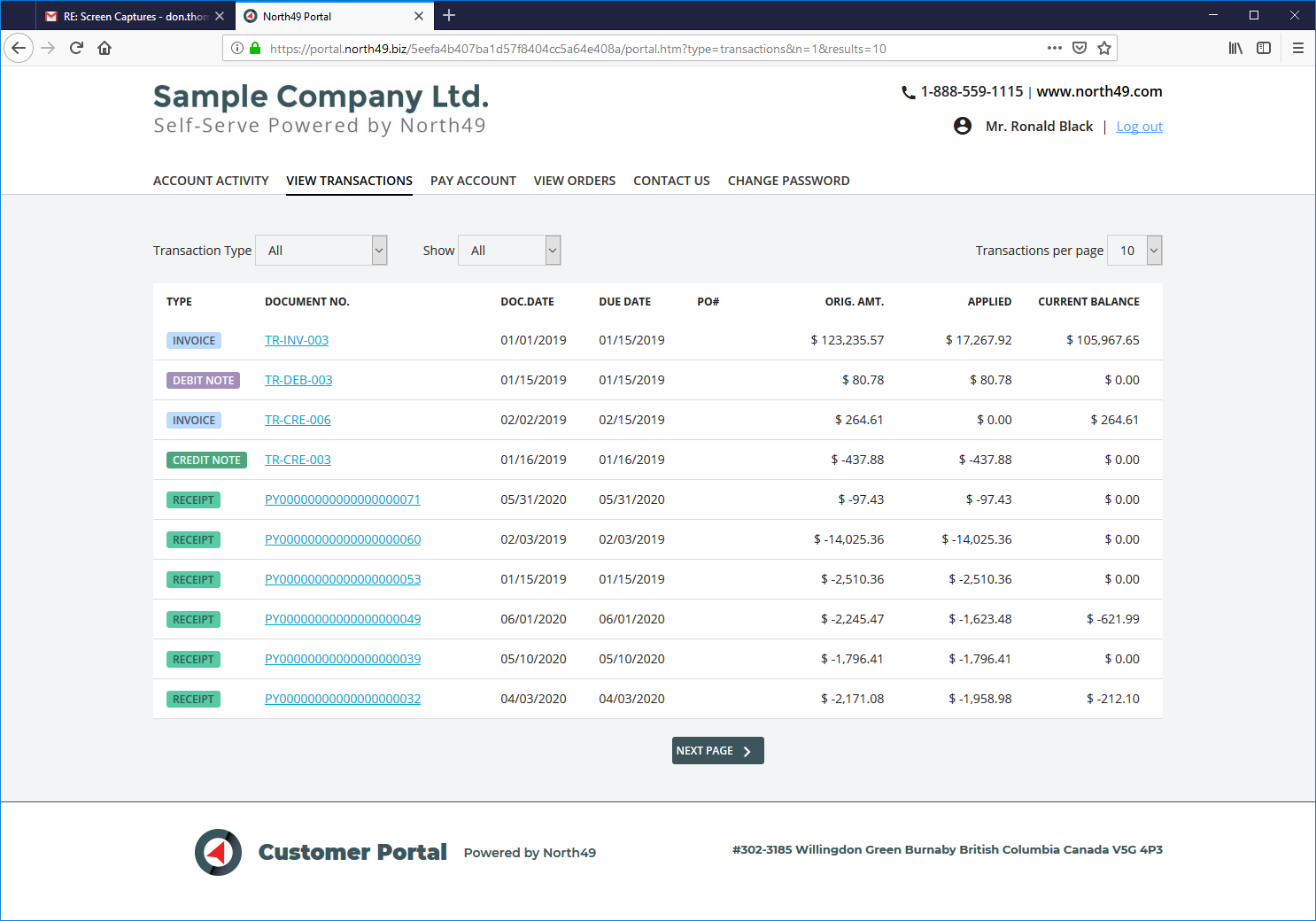 Learn More About CRM
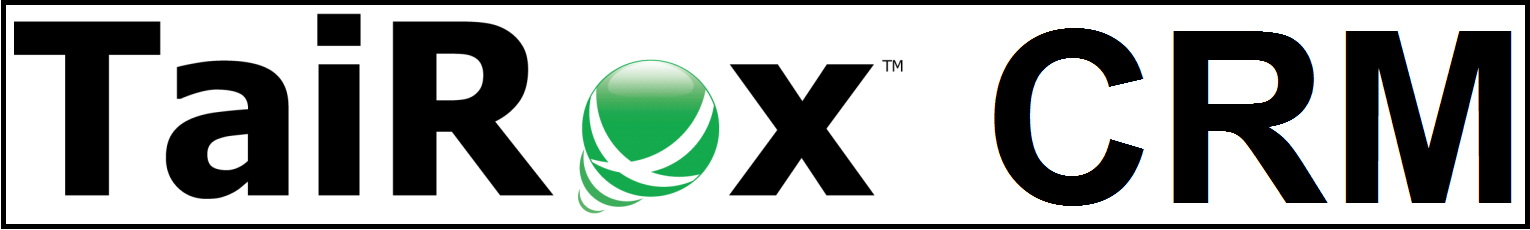 https://www.tairox.com/tairox-crm-for-sage-300-erp-accpac.html
http://www.youtube.com/TaiRoxSoftware/
http://www.tairox.com